표본추출의 이론과 실제
수원대학교 응용통계학과
김 진 흠
(jkimdt65@gmail.com)

2017. 5.25
차 례
통계조사 및 표본조사, 용어 소개

표본추출법
단순임의추출법
층화임의추출법
계통추출법
집락추출법
층화다단추출법

사례: 지역사회 건강조사를 위한 표본추출
May 25, 2017
표본추출의 이론과 실제
1
통계조사
통계(statistics): 어떤 집단의 특성을 수량화하여 나타내 주는 것

자료수집 방법 두 가지
실험(experiment)
조사(survey)

두 가지 조사 방법
전수조사(complete enumeration)
표본조사(sample survey)

대표적인 통계조사
인구주택총조사(census)
각종 여론조사
TV 시청률조사
마케팅조사

기원: BC 1500경 모세가 이스라엘 백성을 출애굽 시킨 후 이스라엘 백성의 인구조사 (구약 민수기)
May 25, 2017
표본추출의 이론과 실제
2
표본조사
정의: 관심의 대상이 되는 전체 집단 중 일부의 집단을 선택한 후 그 일부 집단에 대해서만 조사한 자료를 이용하여 전체 집단의 특성을 추정하는 통계조사 방법

장점(전수조사에 대(對)해)
경제성
신속성
심도 있는 조사 가능
조사의 정확성
파괴검사의 경우에 적절

문제점
대표성이 없는 표본으로 인한 오류
모집단의 세부적인 특성 파악은 곤란
May 25, 2017
표본추출의 이론과 실제
3
기본용어
기본단위(elementary unit): 조사의 대상이 되는 가장 최소의 단위 (조사단위, 관찰단위)
여론조사: 개인
가계조사: 가구
농작물 생산량조사: 일정한 면적의 경지

모집단(population): 관심을 갖고 특성을 알고자 하는 집단에 속하는 모든 기본단위들의 집합
예: 가구당 월평균 소득조사
기본단위: 가구
모집단: 대한민국 영토 내의 모든 가구	
명확한 정의 필요
농가 소득조사
농가의 정의? 예, 300평 이상의 경지를 가지고 농사를 짓는 가구
두 가지 모집단
목표모집단(target population)
조사모집단(accessible population):  제주도와 도서지방을 제외한 전국 성인남녀
May 25, 2017
표본추출의 이론과 실제
4
기본용어
추출단위(sampling unit): 모집단에서 표본을 추출하기 위해 설정한 기본단위들의 집합
하나의 기본단위로 구성(추출단위=기본단위)
여러 개의 기본단위들의 집합(추출단위   기본단위)

추출틀(sampling frame): 모집단에 속하는 모든 추출단위들의 목록
개인, 가구, 사업체 등의 명부(list)
문서철, 파일, 지도 등

예: 가구당 평균소득조사
추출단위: 가구, 추출틀: 대한민국 모든 가구, BUT 거의 불가능!

표본(sample): 모집단을 잘 대표하여 추출틀로부터 뽑힌 추출단위 들의 집합
추출단위: 동(洞), 추출틀: 전국의 각 동의 목록
May 25, 2017
표본추출의 이론과 실제
5
표본설계
정의: 표본조사를 위해 모집단을 잘 대표하는 표본을 뽑는 과정

표본설계 시 고려할 사항
효율성과 대표성을 담보(擔保)할 수 있는 표본추출법의 선정
표준오차를 목표하는 수준 이내로 유지할 수 있는 최소 표본의 크기 결정
적절한 모수 추정 방법의 결정
May 25, 2017
표본추출의 이론과 실제
6
표본추출법
두 가지 표본추출법
확률추출법(probability sampling)
비확률추출법(non-probability sampling)

확률추출법
정의: 모집단에 속하는 모든 추출단위에 대해 사전에 일정한 추출확률이 주어지는 추출법 
장점: 추정량의 신뢰성을 확률적으로 표현 가능
대표적인 방법
단순임의추출법(simple random sampling)
층화임의추출법(stratified random sampling)
계통추출법(systematic sampling)
집락추출법(cluster sampling)
May 25, 2017
표본추출의 이론과 실제
7
비확률추출법
정의: 각 추출단위가 표본에 추출될 확률을 객관적으로 표시할 수 없는 추출법

장점
모집단을 정확하게 규정하기 곤란할 때 유리
간편하고 경제적임

대표적인 방법
전형법(typical method): 조사자의 지식과 경험을 바탕으로 표본을 주관적으로 선정하는 방법
할당법(quota method): 표본이 모집단의 구성비와 유사하게 구성비를 유지하도록 할당하는 방법, 각 속성별로 표본의 크기가 정해지면 동일한 속성 내에서 누구를 택하느냐는 조사원이 결정하도록 하는 방법
나쁜 예: 1948년 미국 대통령 선거여론조사
갤럽 여론조사: Duwey(공화당): 49.5%
실제 선거 결과: Truman(민주당): 49.5%
왜? 공화당 지지자들은 조사에 협조적이었음.
May 25, 2017
표본추출의 이론과 실제
8
단순임의추출법
정의: 모집단 내의 각 추출단위들이 표본으로 추출될 확률을 동등하게 해주는 방법
복원(with replacement) vs. 비복원(without replacement)

모수의 추정
관심 모수: 모평균, 모총계, 모비율 등

모집단:            

모평균:                         

모총계: 

표본: 

추정량

  

 


표준오차:
May 25, 2017
표본추출의 이론과 실제
9
단순임의추출법: 표본의 크기 결정
절대 오차의 한계가 주어진 경우
예: 종로구 아파트 세대의 평균매매가격조사
2004년 기준, 109개 평형의 아파트 단지
아파트 매매가의 표준편차=23,263(만원)
추정오차의 한계값=10,000(만원)
최소 표본의 크기=18개 평형의 단지
상대오차의 한계가 주어진 경우
모수의 값이 얼마인지 예상하기 어려울 때
상대오차의 한계=(절대오차의 한계)/모수, eg. 5%
CV(coefficient of Variation, 변동계수)  요구됨
May 25, 2017
표본추출의 이론과 실제
10
층화임의추출법
정의: 모집단을 서로 겹치지 않는 여러 개의 층으로 분할한 후, 각 층별로 단순임의추출법을 적용시켜 표본을 얻는 방법

예: 전국 서점에서 판매되는 월간 도서판매량조사
단순임의추출법 적용
대규모 서점이 전혀 뽑히지 않았을 때: 과소추정!
대규모 서점이 여러 개 뽑혔을 때: 과대추정!
추정값의 변동이 큼
해결방안
매장의 규모에 따라 대, 중, 소로 구분한 후, 각 규모별로 표본 선택
May 25, 2017
표본추출의 이론과 실제
11
층화임의추출법
장점
단순임의추출법보다 추정량의 표준오차가 줄어듦. 단, 층 내 추출단위들이 동질적일수록!
전체 모집단에 대한 추정뿐만 아니라 각 층별로도 추정이 가능
대표성이 높음
조사 관리가 편리하고 조사 비용도 절감됨

추가적인 요구 사항
층화의 기준 마련
각 층별로 적절한 표본의 크기 배분
May 25, 2017
표본추출의 이론과 실제
12
층화변수의 선택
기준
연구변수(혹은 조사변수)의 특성과 밀접하게 연관되어 있는 변수로!
모집단의 모든 추출단위에 대해 값을 알 수 있는 변수로!

층화변수
질적변수
양적변수

몇 가지 예
여론조사: 성별, 지역, 연령, 학력 등
제조업체나 사업체에 관한 조사: 전년도 매출액, 종업원 수 등
농작물의 생산량조사: 단위구(혹은 조사구) 내 논의 비율 등

층의 최적경계점 결정
층의 개수보다 하나 적게!
추정값의 분산이 최소가 되도록!
대표적인 방법: Dalenius & Hodges’s 누적도수제곱근법
May 25, 2017
표본추출의 이론과 실제
13
표본의 배분
고려할 사항
각 층 내의 추출단위들의 수: 많으면 크게!
층 내 각 관찰값들의 변동의 양: 크면 크게!
추출단위 당 조사비용: 많이 들면 작게!

몇 가지 방법
비례배분법
각 층 내의 모집단 추출단위들의 수에 비례하게!
각 층 내의 변동의 정도나 조사비용은 고려하지 않음
Neyman 배분법
층의 크기와 층별 변동을 동시에 고려하여!
최적배분법
층의 크기, 변동, 조사비용까지 모두 고려하여!
May 25, 2017
표본추출의 이론과 실제
14
표본배분법 사례
어느 제조업종의 전국 총 생산량을 알아보고자 한다. 층화임의추출법에 의해 500개의 업체를 표본으로 조사하고자 한다. 
Q: 비례배분법 (혹은 네이만배분법, 최적배분법)을 사용하여 각 층의 표본의 크기를 결정하라.
May 25, 2017
표본추출법과 사례연구
15
비례배분법 사례
May 25, 2017
표본추출법과 사례연구
16
네이만배분법 사례
May 26, 2010
표본조사론
17
최적배분법 사례
May 26, 2010
표본조사론
18
층별 표본의 크기 결정 사례
May 25, 2017
표본추출법과 사례연구
19
사후층화
언제 필요한가? 단순임의추출법에 의해 얻어진 표본의 구성이 이미 알고 있는 모집단의 특성을 잘 반영하지 못할 때

층화 방법: 조사된 자료에 근거하여!

단점: 사전층화에 비해 추정량의 분산이 커져 효율이 떨어짐

예: 인구 10만 명인 도시에서 평균 몸무게 추정
남녀구성비는 1:1로 가정
단순임의추출법으로 1,000명 추출
남자 800명, 여자 200명이 추출
남자 평균 몸무게=55kg, 여자 평균 몸무게=45kg
평균 몸무게의 추정값=53kg (사후층화 前)
평균 몸무게의 추정값=50kg (사후층화 後)
May 25, 2017
표본추출의 이론과 실제
20
계통추출법
정의: 모집단의 추출틀에서 처음    개의 단위들 중에서 랜덤하게 하나의 단위를 추출하고, 그 이후    번째 간격마다 하나씩의 단위를 표본으로 추출하는 방법 (추출간격=    )

이로운 점
표본추출의 간편성
단순임의추출법의 대용으로 사용할 수 있음
표본이 모집단 전체를 잘 반영할 수 있음

주의할 점
추출틀이 주기성을 갖고 있을 때
May 25, 2017
표본추출의 이론과 실제
21
계통추출법: 세 가지 모집단의 형태
랜덤모집단
추출단위들의 조사변수값의 크기가 랜덤하게 배열되어 있는 모집단
추정량의 분산: 단순   계통
어느 대학의 대학생들의 월평균용돈:
추출틀: 등록학생명부: 가나다 순으로 정리, 용돈 액수와 무관
순서모집단
추출단위들의 조사변수값의 크기 순서대로 냐열된 모집단
계통표본이 이질적임
추정량의 분산: 단순 > 계통
순환모집단
추출단위들의 조사변수값이 주기적으로 변동하는 모집단
계통표본이 동질적임
추정량의 분산: 단순 < 계통
May 25, 2017
표본추출의 이론과 실제
22
집락추출법
정의: 서로 인접한 기본단위들로 구성된 집락(cluster)를 만들어, 먼저 집락을 추출하고 추출된 집락 내의 전체를 조사하는 방법

집락의 종류
자연적인 집락
가구, 반, 동, 사업체, 학교, 학급 등
인위적인 집락
Census를 위한 조사구

예: 서울에 있는 가구들의 연간 의료비 지출액 추정
단순: 서울시의 모든 가구에 대한 명부 필요, BUT 고비용!
집락: 행정구인 동을 추출단위로 사용, 전체 동에 대한 명부 필요

특징
단순임의추출법보다 효율이 떨어짐
집락 내 변동이 클수록 추정량의 정도(precision)가 높아짐
May 25, 2017
표본추출의 이론과 실제
23
집락추출법: 확률비레추출법
언제 필요한가? 모집단을 구성하는 집락들의 규모가 심하게 차이가 날 때

정의: 각 집락을 집락의 크기에 비례하여 뽑는 방법

예: 어떤 지역의 5인 이상 사업체를 대상으로 정규직 근로자의 월평균임금 추정
추출틀: 5인 이상 사업체 명부
사전 정보
사업체의 정규직 근로자 수
대다수의 사업체는소규모, 몇 개 사업체만 대규모
특징
조사변수의 집락합계와 집락 내 조사단위 수 간에 상관관계가 있을 때 효과적임
May 25, 2017
표본추출의 이론과 실제
24
확률비례랜덤추출 vs. 확률비례계통추출
확률비례랜덤추출
난수표를 이용하여 1~2000 중에서 3개를 추출
가령, 1697, 624, 1109가 추출되었다면, 집락 5,2,3을 표본 집락으로 선택
확률비례계통추출
추출간격 계산: 2000/3=666
1~666에서 1개를 추출,  가령 100이 추출되었다면, 766, 1432, 98, 764), 3430(1430)이 추출됨. 따라서 집락 2,2,4,2,2,4, …, 1을 표본집락으로 선택
May 25, 2017
표본추출법과 사례연구
25
확률비례랜덤추출 vs. 확률비례계통추출
766 1432   98  764 1430   96  762 1428   94  760 1426   92  758 1424   90  756 1422   88  754 1420   86  752 1418   84  750 1416   82  748 1414   80  746 1412   78  744 1410   76  742 1408   74  740 1406   72  738 1404   70  736 1402   68  734 1400   66  732 1398   64  730 1396   62  728 1394   60  726 1392   58  724 1390   56  722 1388   54  720 1386   52  718 1384   50
May 25, 2017
표본추출법과 사례연구
26
2단집락추출법
정의: 모집단의 집락들 중에서 표본 집락을 추출하고, 추출된 표본 집락들 중에서 일부 기본단위들을 추출하여 조사하는 방법

예: 어느 지역 초등학생 중에서 B형 간염에 대한 면역이 있는 학생들의 비율 추정
초등학생들에 대한 추출틀: 단순임의추출 가능!
PSU(primary sampling unit): 초등학교에 대한 리스트
SSU(secondary sampling unit): 학급에 대한 리스트
May 25, 2017
표본추출의 이론과 실제
27
집락추출법: 자체가중설계
정의: 표본 내의 모든 조사단위들이 같은 추출확률을 갖도록 설계하는 것

모수의 추정량=추출된 조사단위에 부여된 가중값과 해당 조사단위의 관찰값의 함수
가중값은 추출확률의 역수
가중값은 조사단위의 관찰값에 의존하지 않음

2단계집락추출에서 자체가중표본을 얻는 방법
PSU를 등(等)확률로 추출
PSU를 확률비례로 추출
각 PSU 내의 집락의 크기를 알 때 사용 가능
각 PSU 내의 집락의 크기가 심하게 다를 때 사용
BUT, 단순집락확률비례추출은 자체가중설계가 아님
May 25, 2017
표본추출의 이론과 실제
28
자체가중설계 사례
May 25, 2017
표본추출법과 사례연구
29
자체가중설계 사례
May 25, 2017
표본추출법과 사례연구
30
층화다단추출법
절차
단계1: PSU를 층화 한다.
딘계2: 각 층에서 미리 정해진 추출확률에 따라 확률비례추출법으로 표본 PSU를 추출한다.
단계3: SSU에서 단순임의추출법 또는 계통추출법으로 표본을 추출한다.

왜 집락을 층화 해야 하는가? 
개별 기본단위 층화 보다 수월해서
집락 수가 적음
집락에 대한 유용한 정보를 층화변수로 활용할 수 있어서
층화효과가 큼
May 25, 2017
표본추출의 이론과 실제
31
지역사회 건강조사를 위한 표본추출
…
B001
B002
…
B003
B004
B005
전국 253개  보건소  리스트
B006
B007
B008
B009
B010
…
…
…
B249
B250
B251
B252
B253
지역사회 건강조사를 위한 표본추출
B001-D1
…
B001-D2
…
B001-D3
B001-D4
B001-D5
B001 보건소  내 동 리스트
B001-D6
B001-D7
B001-D8
B001-D9
B001-D10
…
…
…
…
…
…
…
…
지역사회 건강조사를 위한 표본추출
B001-D1 동 내 표본지점 리스트
지역사회 건강조사를 위한 표본추출
B001-D1-A-PJ1 표본지점 내 가구리스트
지역사회 건강조사를 위한 표본추출
모집단
목표 모집단: 조사의 목적이 해당 지역의 건강관련지표를 생산하는 것이므로 조사시점에 해당지역에 거주하는 19세 이상의 모든 주민
조사 모집단: 해당지역 주거용 주택(아파트, 일반주택)에 거주하는 19세 이상 모든 주민

표본추출
1차 추출: 표본지점
시군구 내에서 주택유형에 따라 통반리 명칭을 기준으로 정렬한 후에 가구수에 비례하도록 표본지점을 추출
2차 추출: 가구
표본지점으로 선정된 통반리의 가구명부를 작성한 후에 계통추출

표본가구 선정 예
1단계: 표본지점 내 총 가구수가 84가구라면 추출간격 계산 → 84/4=21
2단계: 1부터 추출간격까지의 수 중에서 난수를 생성하여 첫 번째 가구 선정
3단계: 첫 번째로 선정된 가구의 가구번호에 추출간격만큼의 숫자를 더해 나머지 3가구를 선정
May 25, 2017
표본추출의 이론과 실제
36
Quick Test: Q1
한양구에는 총 가구수가 500가구인 작은 구이다. 한양구의 보건소 건강증진팀은 새로운 건강증진 프로그램을 만들기 위해서 주민들의 운동시설 및 장소에 대한 요구도를 조사하려고 계획 중이다. 
한양구 내의 총 3개 동이 아래의 그림과 같다고 한다.  이 때 20가구의 표본을 선정하여 각 가구내의 대표자 1인에게 조사하려고 한다. 표본추출은 
각 동의 가구수 크기를 고려하여 비례할당 한다. 
계통추출방법으로 가구를 선정한다고 할 때 해당 가구를 선정한다.
1동 :  
총 200가구
2동 : 
                                총 50가구
3동 : 
총 250 가구
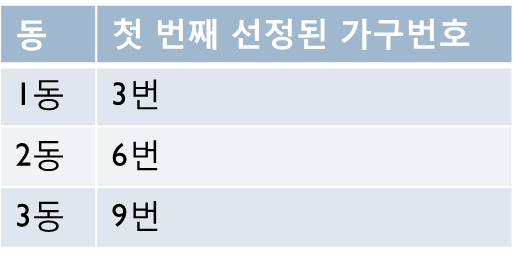 Quick Test: A1
Quick Test: Q2
한양구의 보건소에서는 보건소 내 등록된 고혈압 환자를 대상으로 고혈압 약 복용율 및 운동실천율에 관한 조사를 하고자 한다. 등록된 환자 목록을 활용하여
성별을 층화로 나눈 뒤 층화비례추출로 10명을 추출한다.
연령을 층화로 나눈 뒤 층화비례추출로 10명을 추출한다.
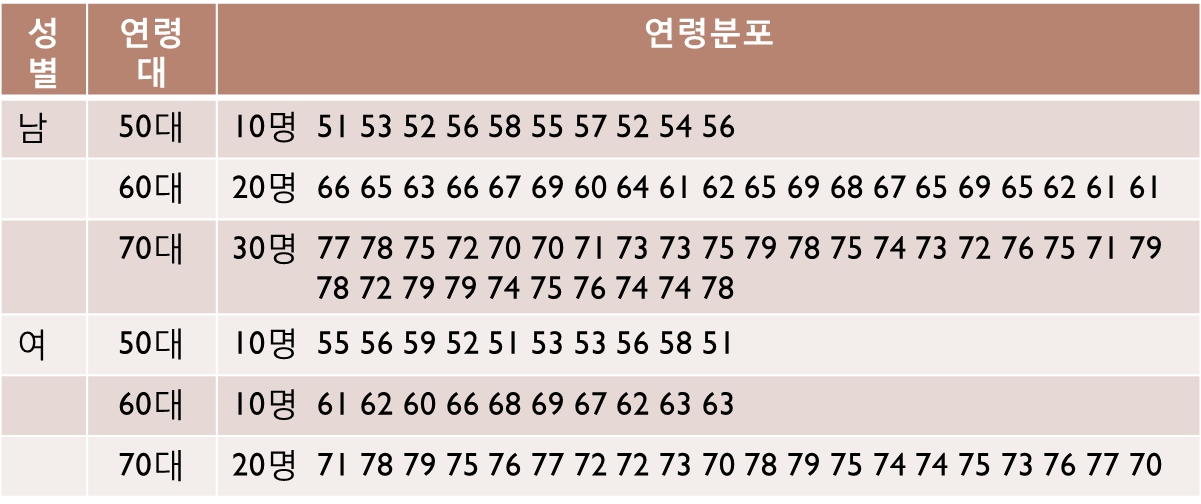 Quick Test: A2
성별층화
표본배분: 남-6명, 여-4명
추출간격: 님(여)-10
표본번호: 랜덤모집단으로 혹은 순서모집단(연령순으로 정렬) 간주하여 처음 10명 중에사 한 명을 뽑은 뒤 10 간격으로 나머지 배정인원 뽑음

연령별층화
표본배분: 50대-2명, 60대-3명, 70대-5명
추출간격: 50(60,70)대-10
표본번호: 랜덤모집단으로 혹은 순서모집단(남녀순으로 정렬) 간주하여 처음 10명 중에사 한 명을 뽑은 뒤 10 간격으로 나머지 배정인원 뽑음.
Thank you!
May 25, 2017
표본추출의 이론과 실제
41